ȘCOALA GIMNAZIALĂ NR.3
SLOBOZIA
CERC PEDAGOGIC ÎNVĂȚĂMÂNT PRIMAR
CENTRUL METODIC II
SLOBOZIA
PLANUL INDIVIDUALIZAT DE ÎNVĂȚARE-
PREMISĂ A SUCCESULUI ȘCOLAR

4 MARTIE 2025
PLAN INDIVIDUALIZAT DE ÎNVĂȚARE
DATE GENERALE
TIPUL PLANULUI
ARIA/DISCIPLINA DE INTERVENȚIE
TIPUL DE INTERVENȚIE
OBIECTIVE
PROGRAM DE INTERVENȚIE
REZULTATE OBȚINUTE
NUME ȘI PRENUME ELEV:P.M.D
CLASA:I
AN ȘCOLAR:2024-2025
NUME ȘI PRENUME CADRU DIDACTIC:OANCEA LAURA DANA

TIPUL PLANULUI:
pentru învățare remedială
    
   ARIA/ DISCIPLINA DE INTERVENȚIE:
Limbă și comunicare       
Matematică și științe ale naturii            
   
   TIPUL DE INTERVENȚIE:
activități remediale, după orele de curs, în cadrul școlii
activități remediale în timpul orelor de curs
verificarea temelor suplimentare/diferențiate pentru elevii cu rămâneri în urmă.
Obiective :
CLR
·să înţeleagă un mesaj oral sau scris;
·să-şi însuşească deprinderi grafice de bază;
·să despartă corect în silabe;
·să efectueze o gama variată de exerciţii de vocabular și scriere prin intermediul unor activităţi simple, accesibile şi în ritm propriu atât la clasă cât şi individual;
·să scrie corect pe spațiul dat litere de mână, cuvinte, propoziții.
MEM
·să recunoască și să citească corect numerele 0-31;
·să formeze numerele 0-31 și să le ordoneze și compare corect.
·să efectueze operații cu adunări/ scăderi în concentrul 0-31;
PROGRAM DE REMEDIERE ȘCOLARĂ
COMUNICARE ÎN LIMBA ROMÂNĂ
PROGRAM DE REMEDIERE ȘCOLARĂ
MATEMATICĂ
REZULTATE OBȚINUTE
     
 În urma aplicării planului remedial pentru eleva P.M.D., s-au obținut următoarele rezultate:
                              CLR:
fluența în citit este foarte bună și înțelege textele simple;
s-au îmbunătățit abilitățile de scriere pe spațiul de tip , rezultatele la copier, transcriere și dictare fiind bune și foarte bune;
eleva desparte corect în silabe și auzului fonematic este bine dezvoltat.
 
                             În urma evaluărilor formative și sumative la CLR s-a concluzionat că, momentan, nu sunt necesare măsuri remediale.
                   MEM:
eleva recunoaște și citește corect numerele 0-31;
compune și descompune cu dificultate numerele 0-31, necesitând sprijin la stabilirea zecilor și unităților( scrierea denumirii ordinului, colorarea diferită a Z și U) 
numără corect de la 0 la 31, crescător și descrescător;
ordonează și compară corect numerele, dar nu stăpânește semnele <, > sau =.
nu stăpânește noțiunile de par/ impar și depistează cu sprijin dacă numărul este cu soț sau fără soț;( bețișoare, degete etc).
efectuează operații cu adunări/ scăderi în concentrul 0-31 cu sprijin, cu obiecte, degete, scara numerică, prin numărare;
nu stăpânește foarte bine termenii matematici specifici: sumă, diferență, scăzător, descăzut etc;
Referitor la atitudinea elevei față de activitățile școlare, copilul manifestă încă anxietate atunci când nu înțelege sarcinile de lucru, mai ales la matematică, nu înțelege și nu rezolvă corect sarcinile mai complexe, punând răspunsuri la întâmplare, lucrează într-un ritm greoi la matematică, uneori refuză să lucreze și plânge mai rar dacă este lăsat să lucreze singur.          Dacă la începutul planului remedial nu dorea să participe la orele suplimentare și plângea, acum se pregătește și întelege necesitatea activităților remediale.          Din păcate, nu merge constant la orele de consiliere și am constatat că la unele teme mama îi scrie pe caiet sau îi oferă răspunsurile. S-a discutat cu părintele și s-a stabilit modul în care aceasta să o sprijine acasă, cum să îi explice noțiunile studiate, activitățile pe care să le facă astfel încât să se remedieze toate aspectele constatate.  	În urma evaluărilor formative și sumative s-a concluzionat că încă sunt necesare măsuri remediale la MEM și se vor stabili noi obiective pentru perioada următoare. De asemenea, se recomandă în continuare consilierea școlară a elevei.
ANEXA 1
Rezultatele perioadei de evaluare inițială pentru eleva P.M.D
·Rezultatele obținute la testele inițiale. Citire - nivel mediu,scriere-nivel scăzut, Matematică - nivel scăzut.
·Copilul manifestă o atitudine nepotrivită la orele de matematică și la scriere: nu respectă sarcinile date, refuză să lucreze, plânge dacă este lăsat să lucreze singur, lucrează doar sub supraveghere și cu ajutor.
Nevoile de învățare identificate
CLR
·Dezvoltarea fluenței în citit și înțelegerea textelor simple; Îmbunătățirea abilităților de scriere pe spațiul dat a semnelor grafice, a literelor în forma lor corectă; Dezvoltarea capacităților de despărțire corectă în silabe și a auzului fonematic.
MEM
·Îmbunătățirea abilităților de calcul matematic de bază (adunări și scăderi).
·Numerele naturale: de la 0 la 10, de la 10 la 20, de la 20 la 31: are greseli în recunoaştere, formare, citire, scriere, comparare, ordonare;
·Înțelegerea și rezolvarea corectă a problemelor cu o operaţie de adunare/scădere.
ANEXA 2.                                                  Strategii și activități
·Activități zilnice de citire și scriere; 
·Scriere a unor elemente grafice pregătitoare, care să faciliteze scrierea literelor și scriere în duct continuu;
·Exerciţii de încadrare corectă în pagină a textului (data, alineat);
·Creare de enunțuri și discuții pe baza unui text citit;
·Exerciţii de numărare cu pas dat, “înainte” si înapoi”, cu și fără sprijin în obiecte sau desene; exerciţii de grupare si regrupare a obiectelor sau desenelor numărate în funcţie de„pasul numărării”; 
·exerciţii de comparare a numerelor folosind algoritmul de comparare; 
·exerciţii de adunare si scădere cu numere naturale de la 0 la 31 fără/cu trecere peste ordin; verificarea rezultatelor cu ajutorul obiectelor;
·probleme cu o operație.
·Jocuri interactive pentru calcul matematic;
Resurse necesare
Cărți adaptate nivelului de citire, caiet cu liniatură tip I și fișe de trasare pe puncte, fișe de lucru personalizate pentru matematică, aplicații online educative pentru consolidarea abilităților, jocuri online, platforme educative, bețișoare, obiecte, scara numerică.
ANEXA 3.
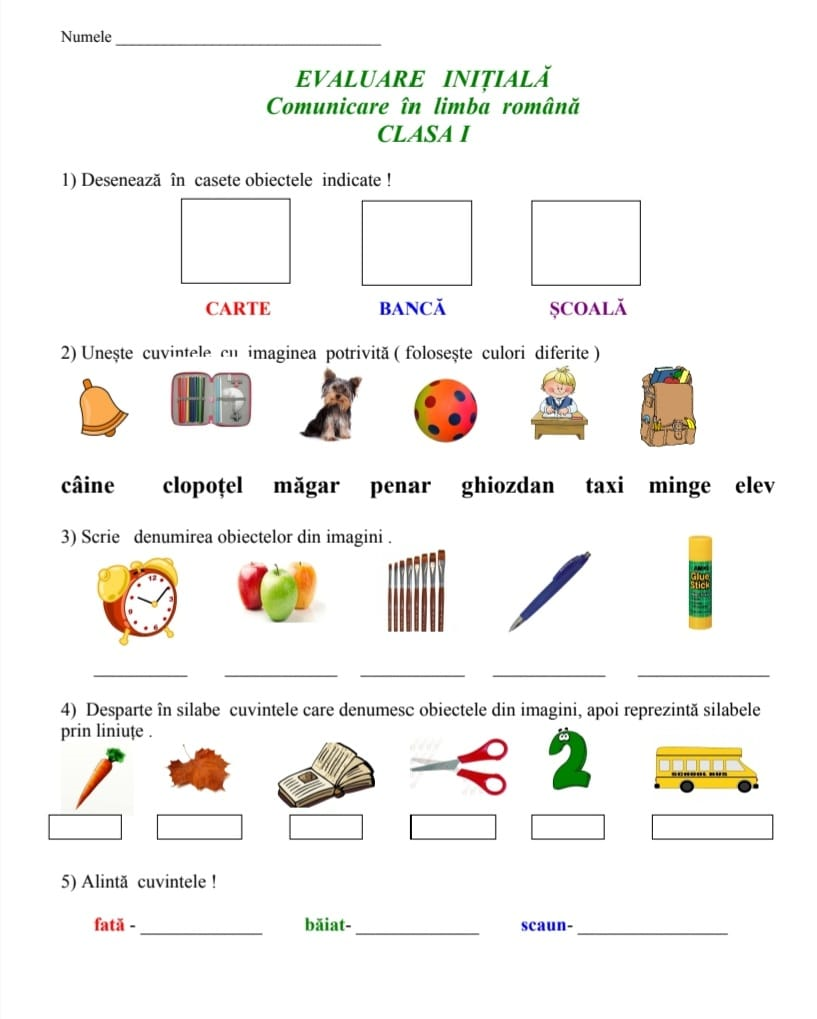 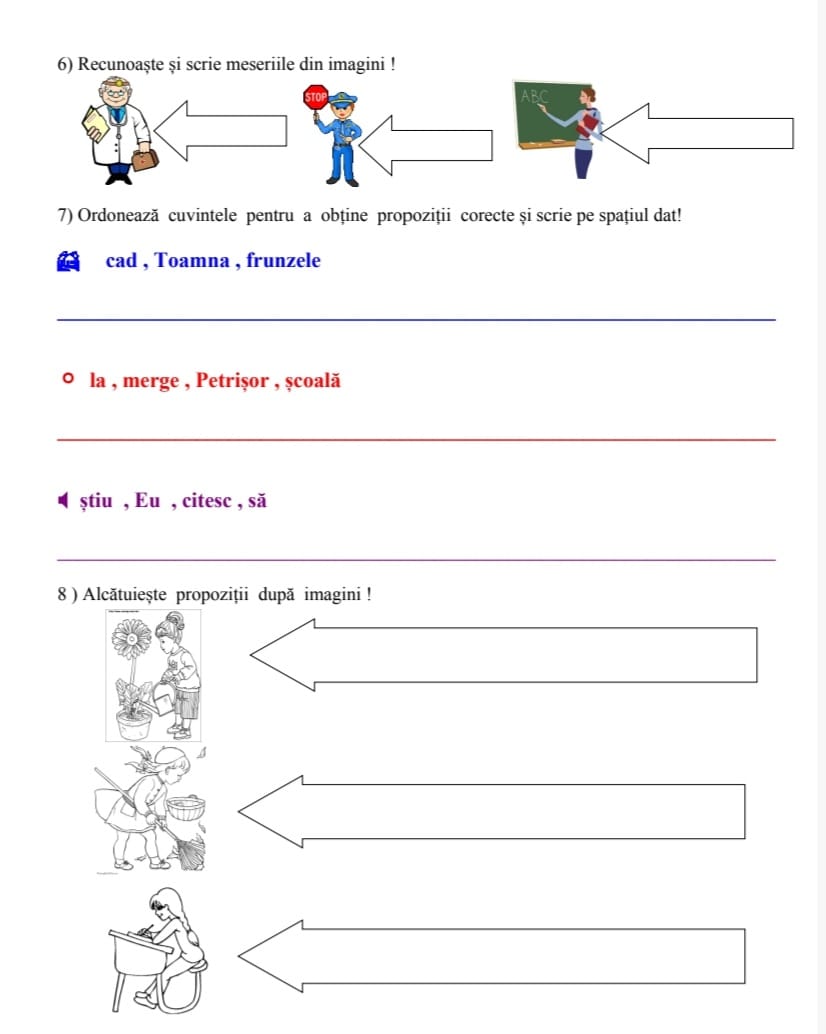 ·.
.
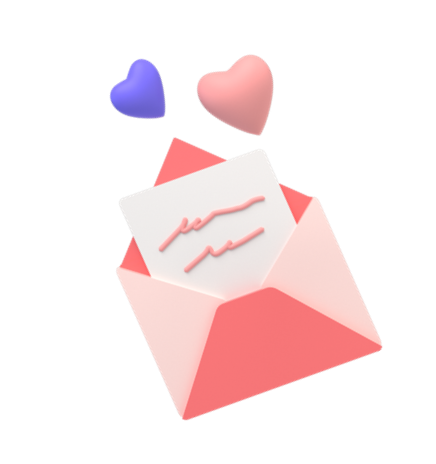 .
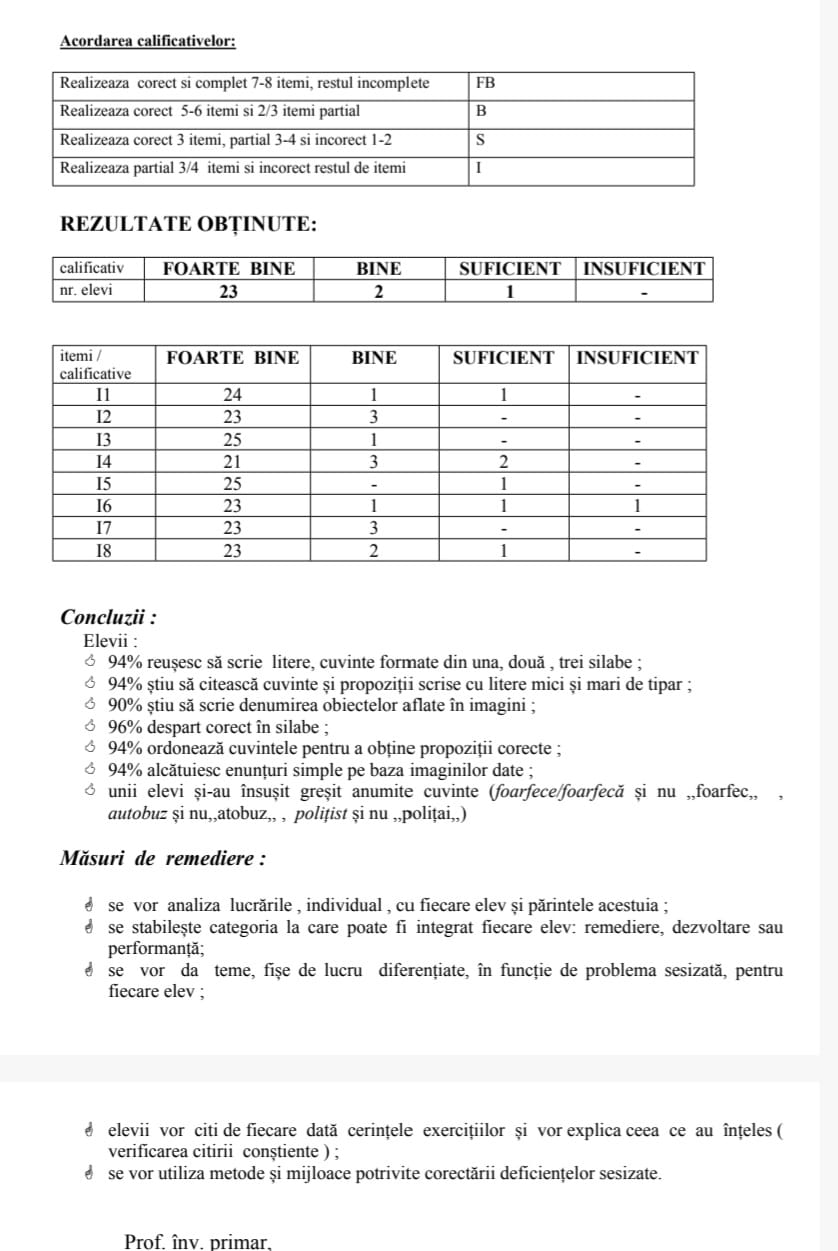 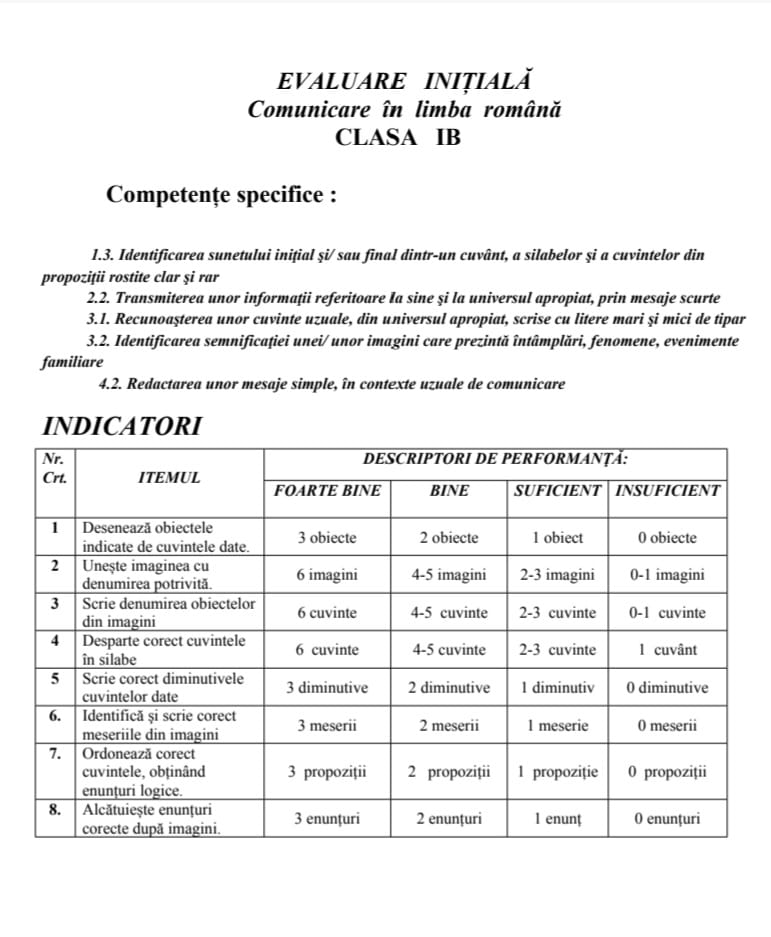 ·.
.
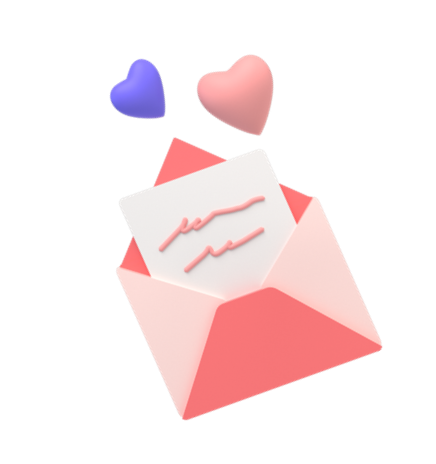 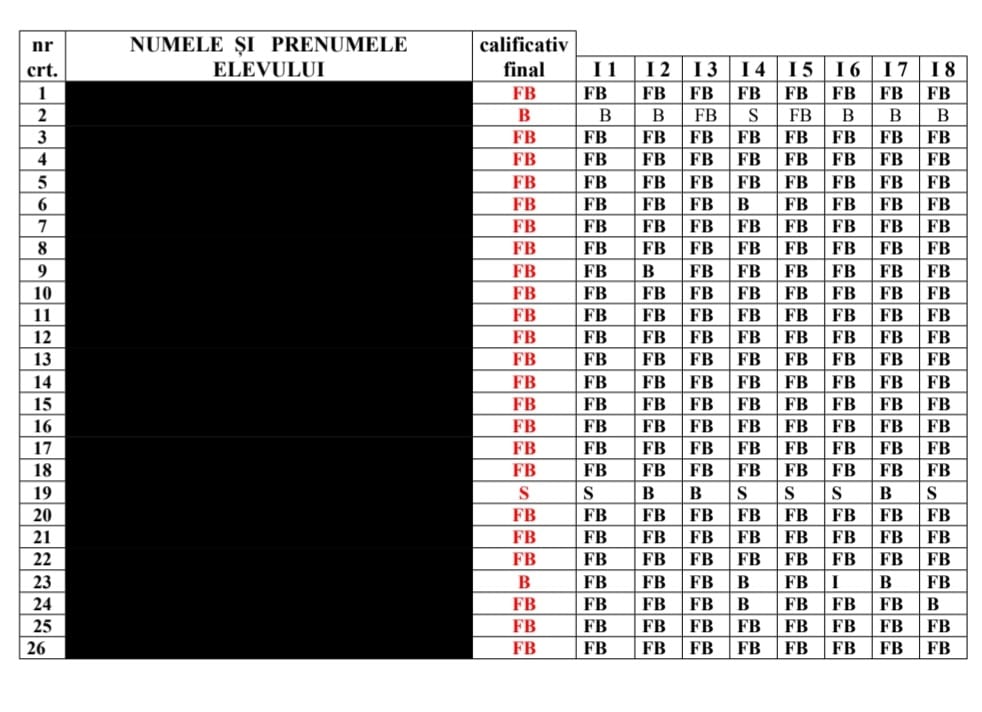 TABEL NOMINAL CU ELEVII CLASEI I B 
INTEGRAȚI ÎN PROGRAM  INDIVIDUALIZAT DE ÎNVĂȚARE
CONFORM REZULTATELOR EVALUĂRII INIȚIALE, ANUL ȘCOLAR 2024-2025
VĂ MULȚUMIM!
MATERIAL REALIZAT DE:
Prof: OANCEA LAURA DANA
Prof: ALEXE VIORICA
Prof. TĂNASE GABRIELA
 Înv.   LICĂ ALINA